Mental Health Literacy
Staff Discussion 
Understanding the Stress Response
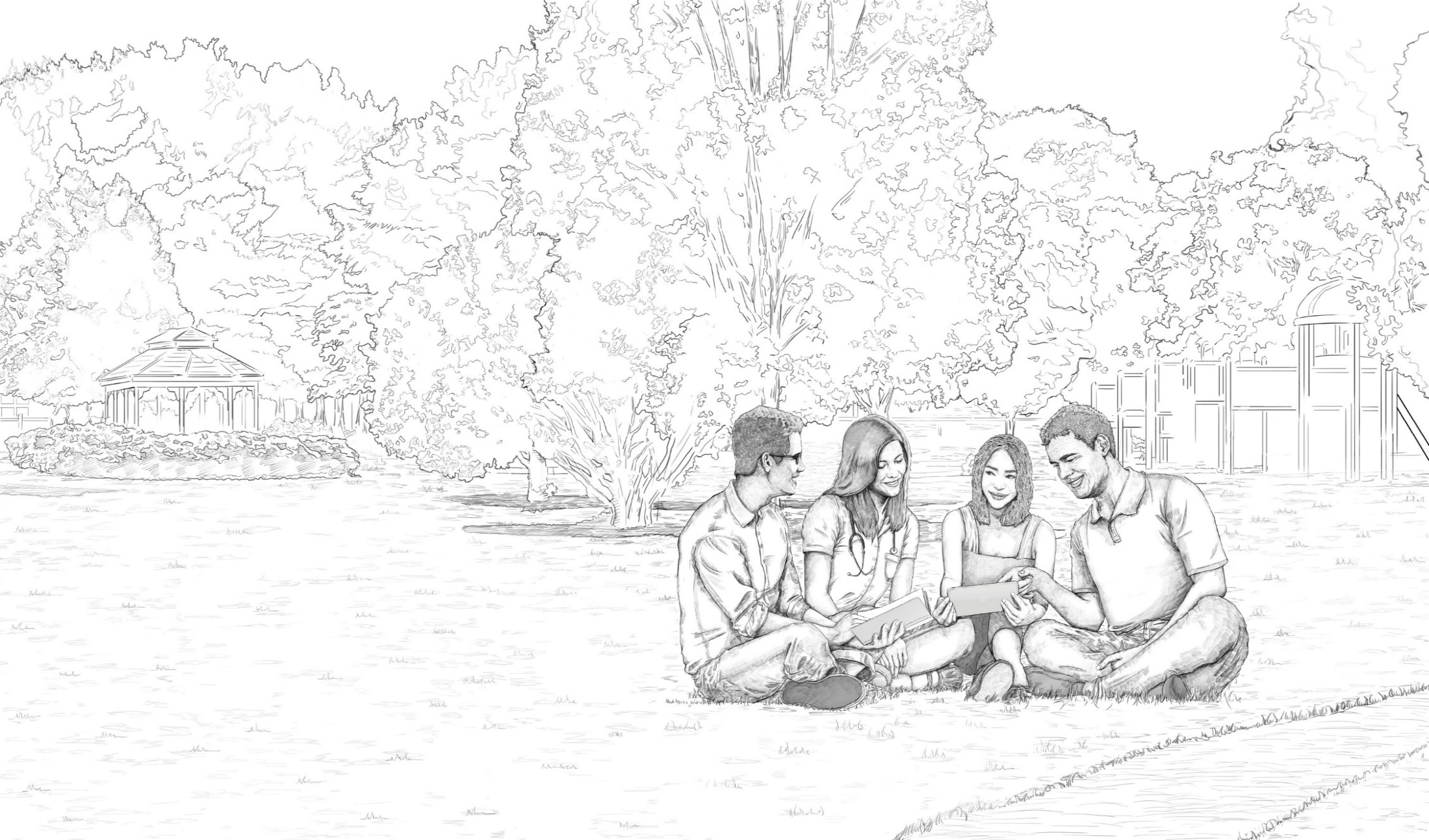 STRESS: WHAT DOES THE WORD MEAN?
The enemy of a healthy life 
 	 We now get stressed about stress
 	“Most people view the stress response as a toxic state 	to be minimized, but the reality is not bleak.  In many 	ways, the stress response is your best ally during the 	difficult moments – a resource to rely on rather than an 	enemy to vanquish.” (K. McGonigal, The Upside of 	Stress, 2015)
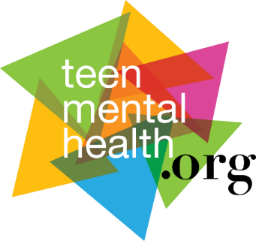 [Speaker Notes: Stress doesn’t have to be all bad. In fact, it isn’t.  We can frame things in “growth mindset” and look at stress as a stimulus to change, like motiviation.  
The stress response drives learning. We don’t always get things correct the first few times we attempt - stress is a necessary biological component to help us focus and overcome difficulties. 
Stress can be an ally. 

Many people are familiar with the stress response “fight or flight” – less discussed is another stress response: excite and delight. Our response to stress helps us solve problems, leading to adaptive solutions.]
How To Make Stress Your Friend: Kelly McGonigal
https://www.ted.com/talks/kelly_mcgonigal_how_to_make_stress_your_friend?language=en